Understand your Bible
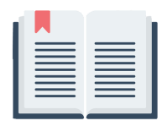 Session 25 Acts 3
Welcome
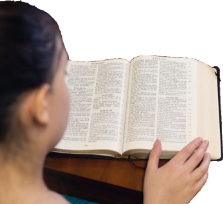 understandyourbible.org
1
Understand your Bible
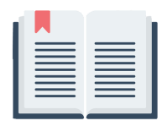 Session 25 Acts 3
What we will see in this chapter:
Peter’s message after healing the lame man
Some first-century Christian beliefs
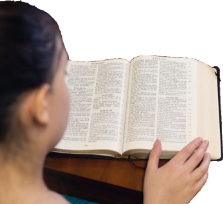 understandyourbible.org
2
Understand your Bible
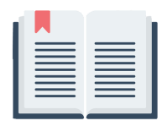 Session 25 Acts 3
Let us read Acts 3
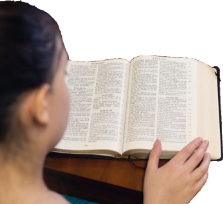 understandyourbible.org
3
Understand your Bible
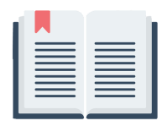 Session 25 Acts 3
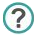 2. Questions
v 1 to 3. Who did Peter meet while going up to the temple and what did he say to Peter?
Peter met a man lame from birth. He asked for a gift.
v 4 to 8. What did Peter then say and do?
Peter said:
he had on money
but he would give him what he had
in Jesus’ name to get up and walk
Peter took him by the hand and he stood up and walked.
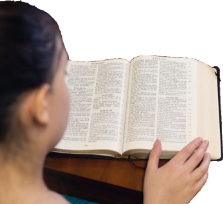 understandyourbible.org
4
Understand your Bible
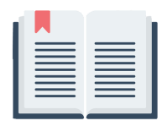 Session 25 Acts 3
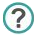 2. Questions
v 9 to 11. What was the reaction of the people?
They were filled with wonder and amazement and ran towards Peter and John.
v 12 to 16. What did Peter say in response to the people’s reaction?
Peter told them that this amazing miracle was done by faith in the name of Jesus – the one whom they had killed and who God had raised from the dead.
17 and 18. What did Peter say about what they had done?
Peter acknowledged they did this in ignorance, but in so doing had fulfilled God’s purpose.
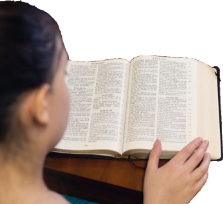 understandyourbible.org
5
Understand your Bible
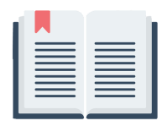 Session 25 Acts 3
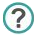 2. Questions
v 19 to 26. What did Peter then tell them to do and why?
He told them to repent so that their sins could be removed. Times of refreshing will come when Jesus comes to fulfil what their scriptures prophesied about him.
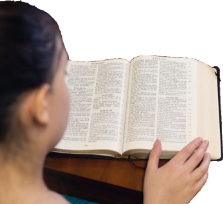 understandyourbible.org
6
Understand your Bible
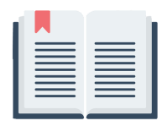 Session 25 Acts 3
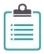 3. First-century Christian beliefs in this chapter.
Verse(s)
Belief(s)
v 13
The God of Abraham, Isaac and Jacob glorified his Son Jesus.
v 14 and 15
The Jews killed the Prince of life, but God raised him from the dead.
v 18
The message preached by the prophets that Christ would suffer has been fulfilled.
understandyourbible.org
7
Understand your Bible
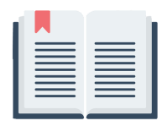 Session 25 Acts 3
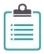 3. First-century Christian beliefs
Verse(s)
Belief(s)
v 19
Repentance was necessary so that their sins could be forgiven and they could be refreshed.
v 20 and 21
God will send Jesus again as predicted by the prophets.
v 22 and 23
Moses said that God would raise up a prophet like him whom they would listen. Those who would not hear that prophet would be destroyed.
understandyourbible.org
8
Understand your Bible
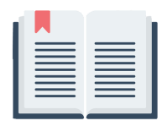 Session 25 Acts 3
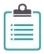 3. First-century Christian beliefs
Verse(s)
Belief(s)
v 25 and 26
Abraham was promised that all nations would be blessed through his offspring. Jesus was the promised offspring through whom the blessings would come.
understandyourbible.org
9
Understand your Bible
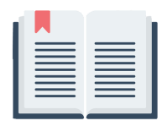 Session 25 Acts 3
Comments or questions
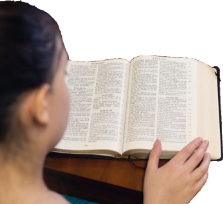 understandyourbible.org
10